Miten perustiedot luomusta saadaan kaikkien opiskelijoiden osaamiseksi?
Mona-Anitta Riihimäki
Johtaja
Bio- ja luonnonvara-ala
Ekosysteemit ympärillämme ovat kestävän ruokajärjestelmän perusta
Perustiedot luomusta, uudistavasta viljelystä ja tehotuotannosta tulisi sisällyttää kaikkiin OPSeihin, jotta asiantuntija kykenee tilanne- ja ympäristölähtöiseen valintojen tekemiseen.
Kriittinen ajattelu 
Asennevapaa oppimisympäristö
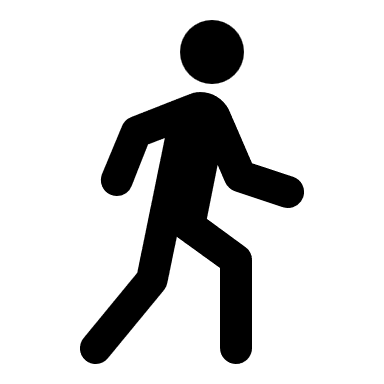 Huolto-varmuus
Sosioekonomia
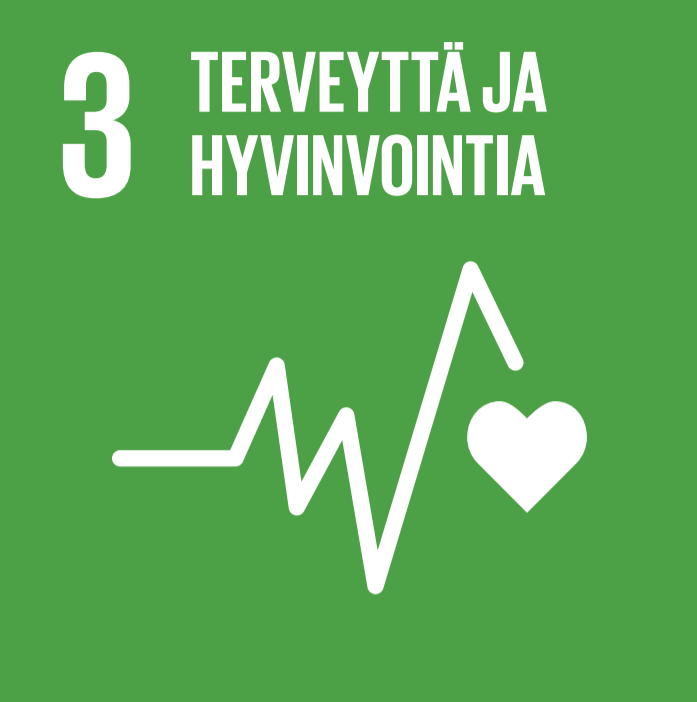 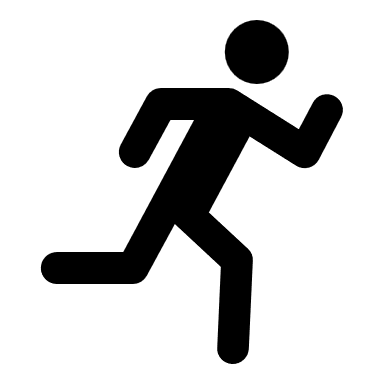 Jatkuva oppiminen
Verkostot
Teknologia
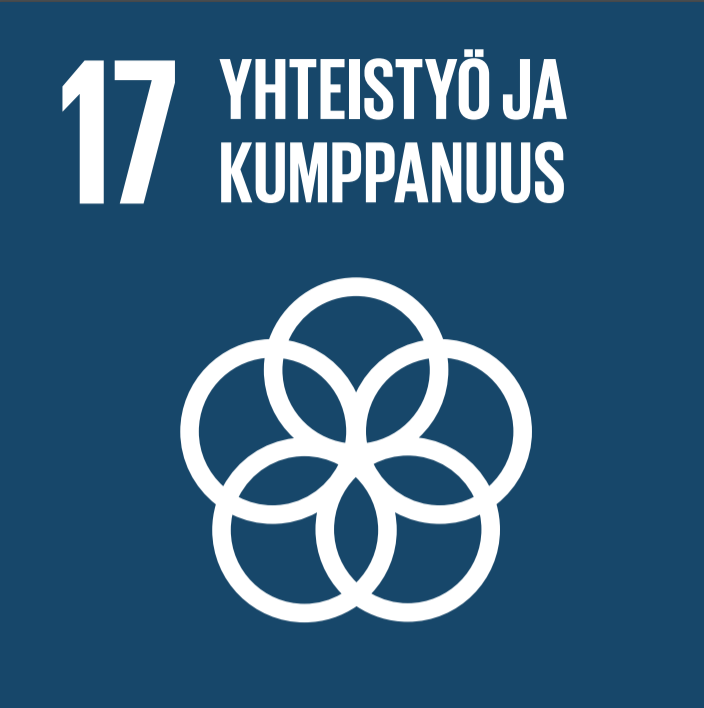 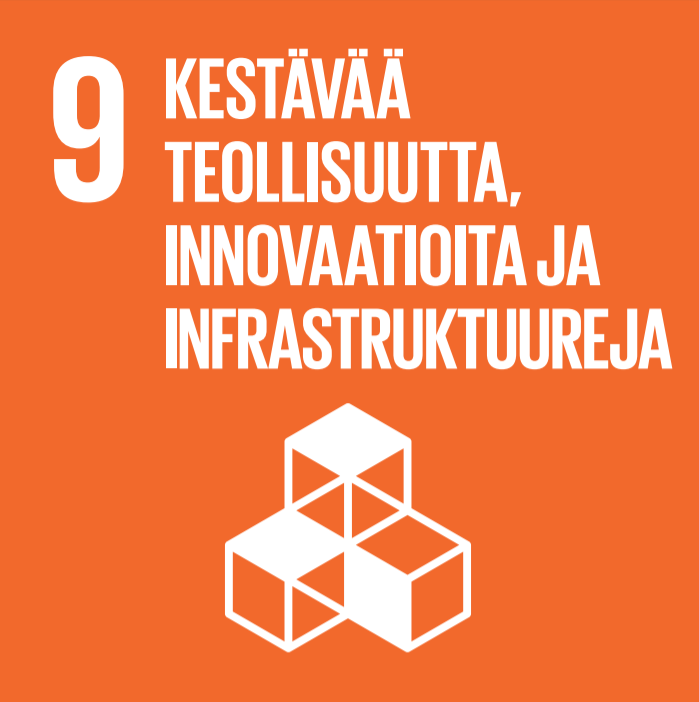 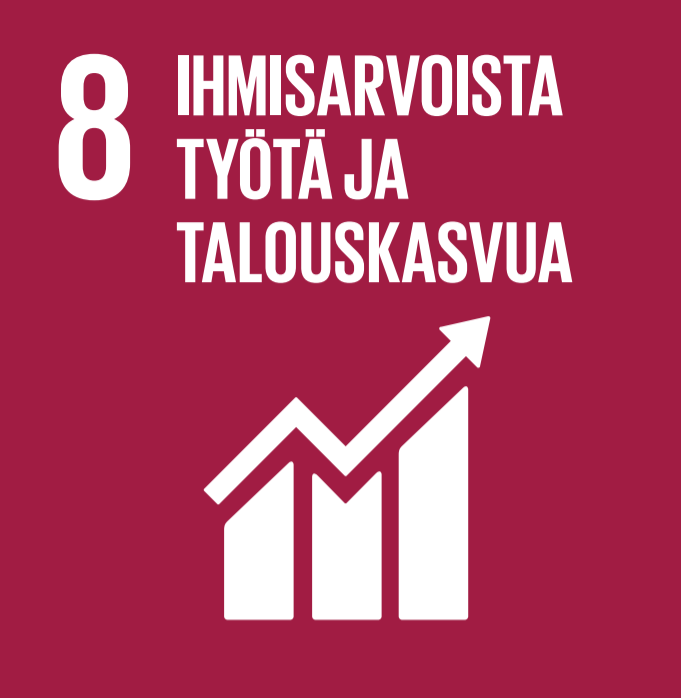 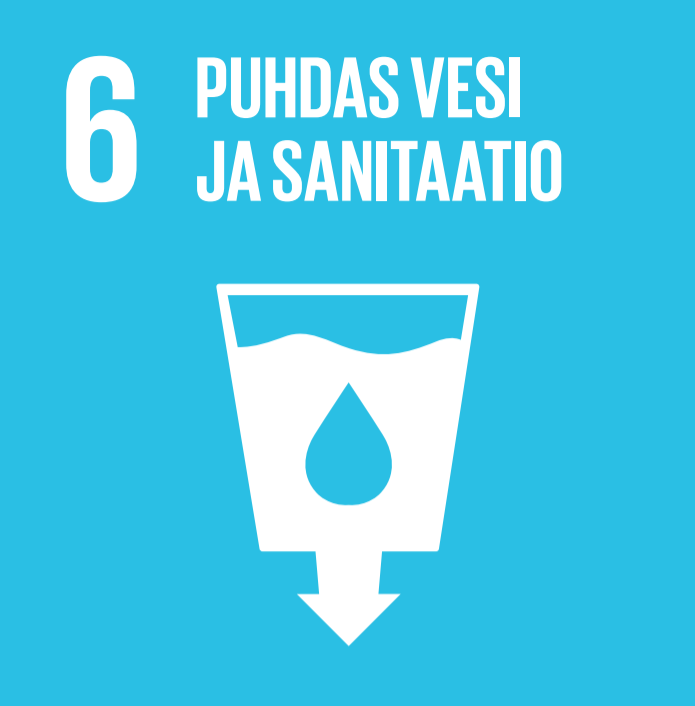 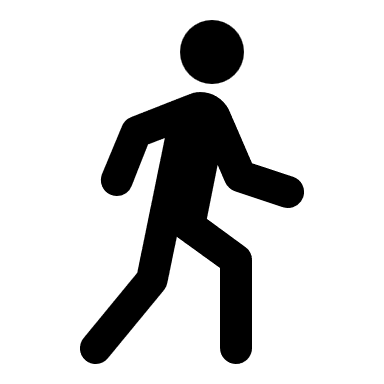 Planetaarinen hyvinvointi
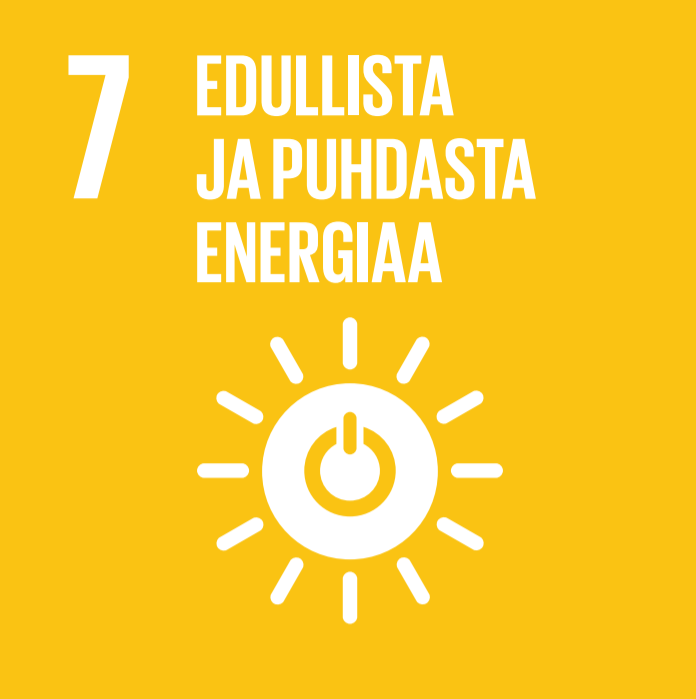 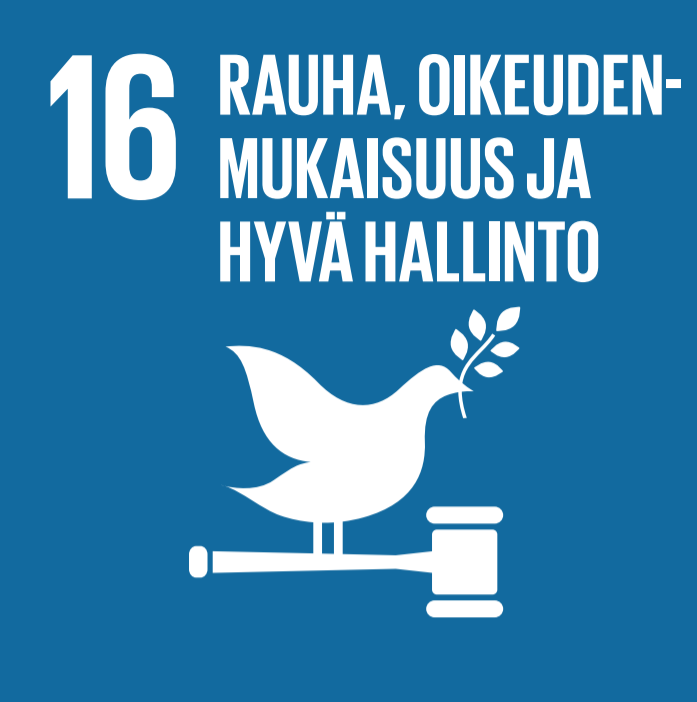 Hyvinvointi
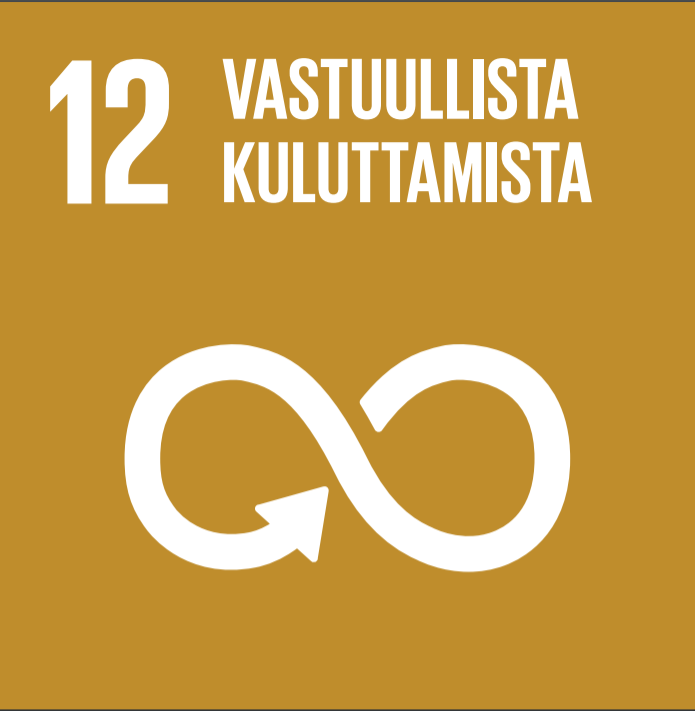 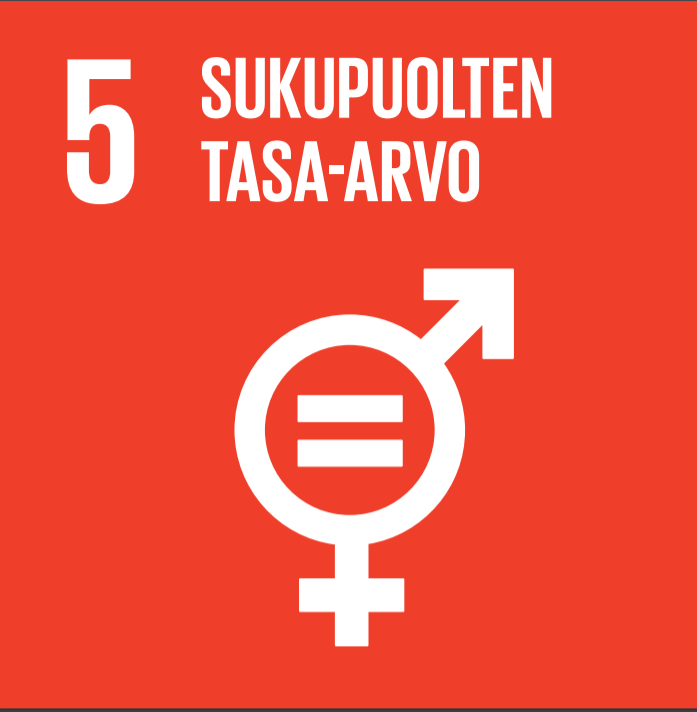 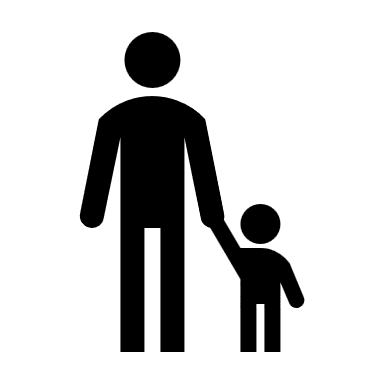 Tekno-logia
Hiilitase
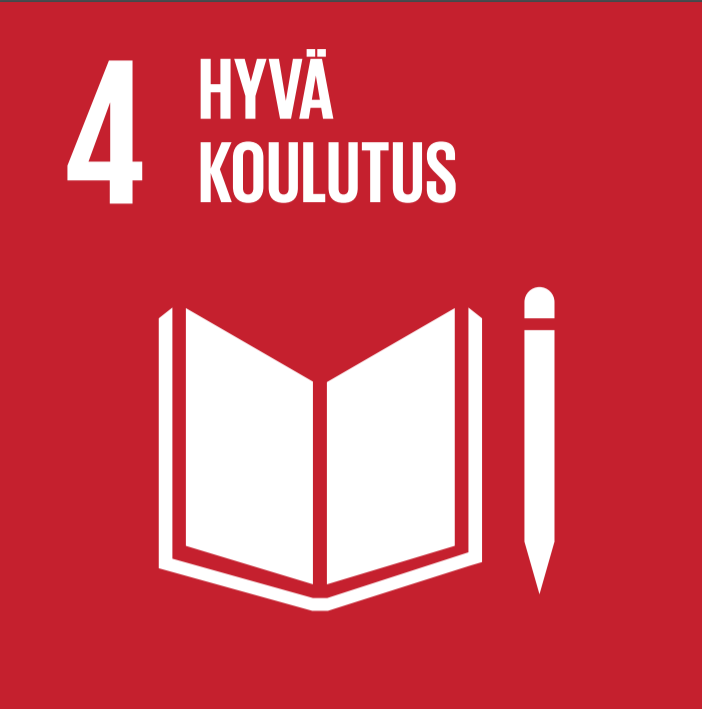 Luontokato
Maaperän kasvukunto
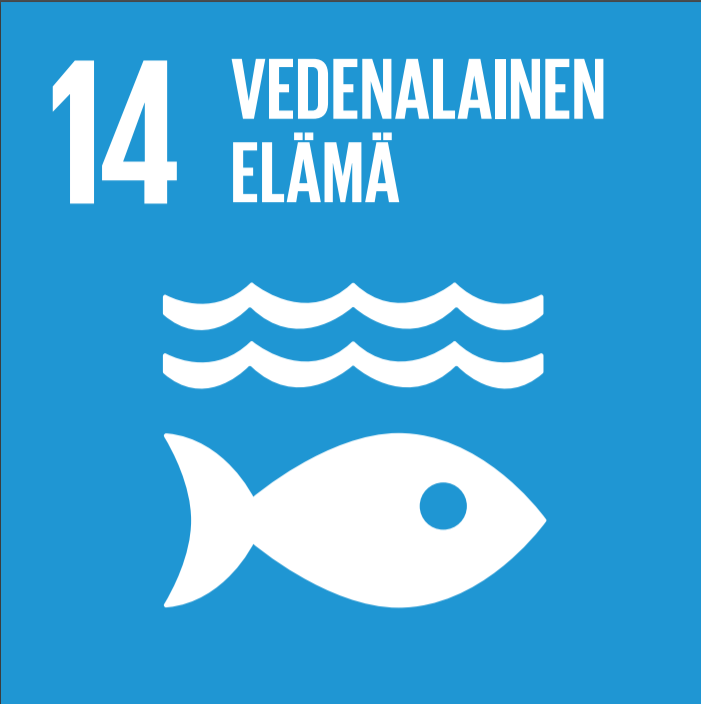 Hyvinvointi
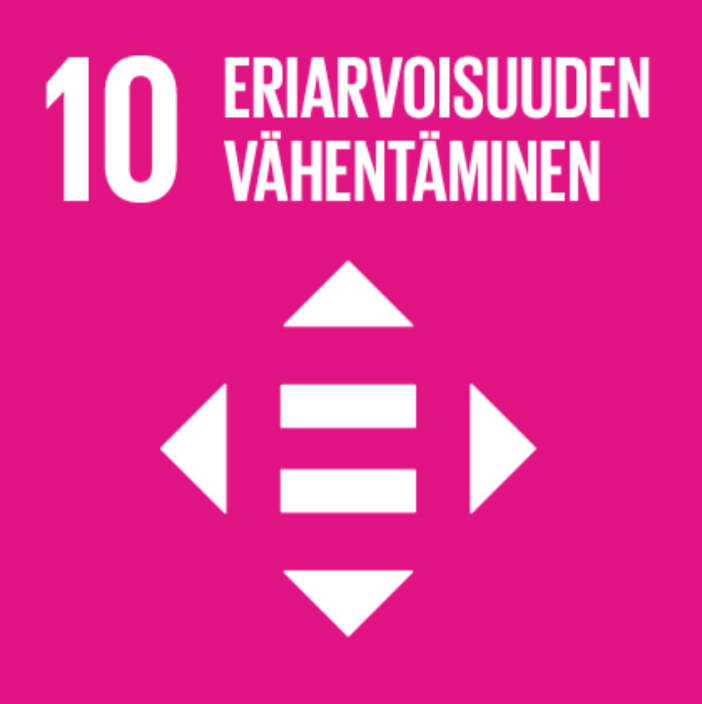 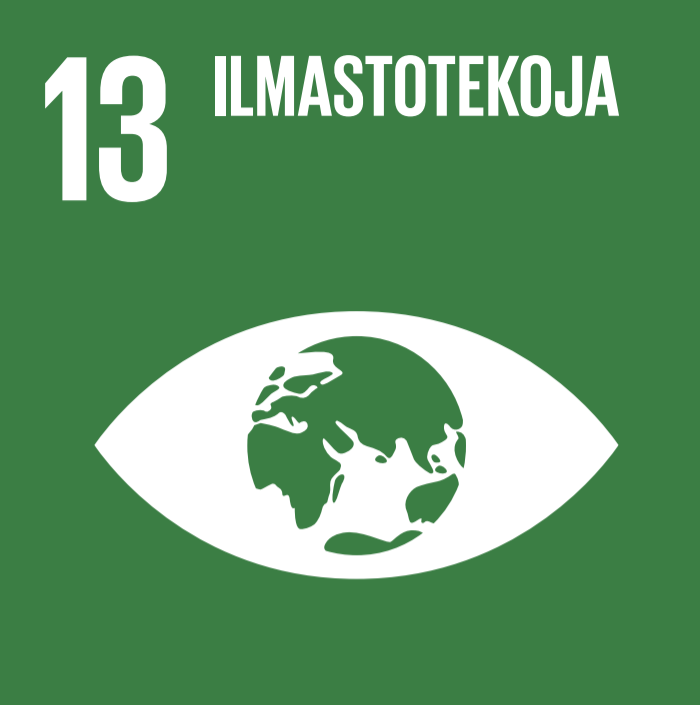 Hyvinvointi
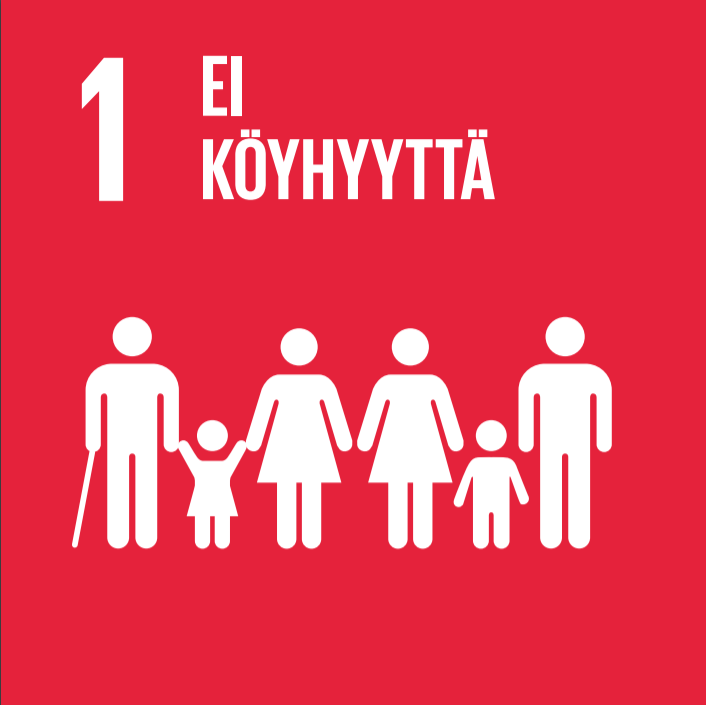 Älymaatalous
Yhteiskunta
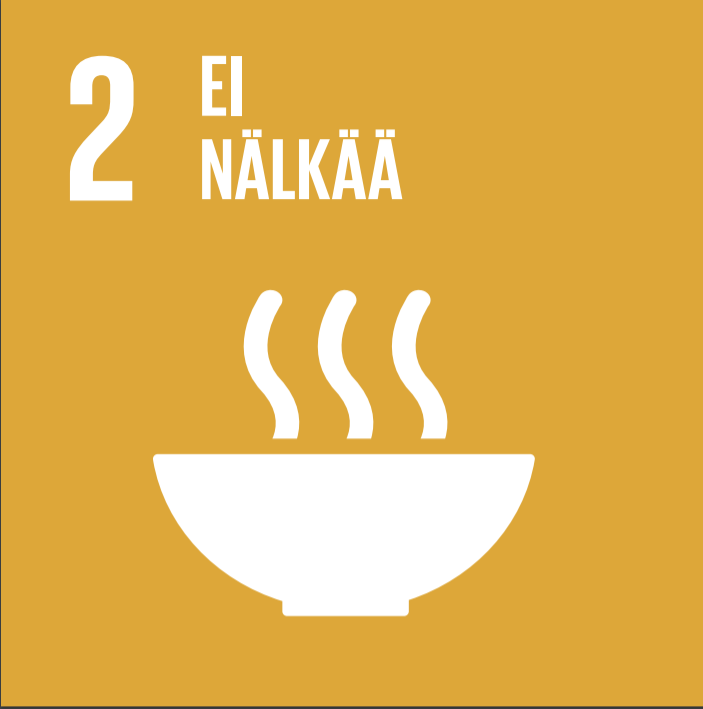 Verkosto
Hyvinvointi
Luonnon monimuotoisuus
Luontosuhde
Varhaiskasvatus
Yläkoulu
Alakoulu
Korkeakoulu
Lukio
Ammatillinen 2. aste
Taidot ja osaamiset
Aiemman osaamisen tunnistaminen
Yrityslähtöinen koulutus
Pedagoginen pätevyys
Korkeakoulu diplomit
Väylä-opinnot
Kansainvälinen koulutus,
RUN European University
Pienet osaamiskokonaisuudet
Avoimen AMK:n polut
Tutkimus- ja kehitystyö
Erikoistumiskoulutukset
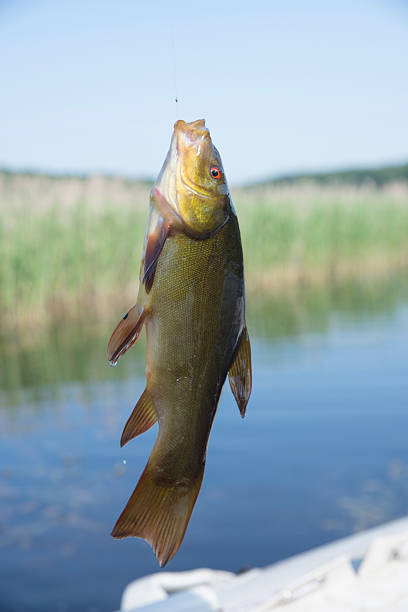 kiinnijäänti
nielaisu
koukku
syötti
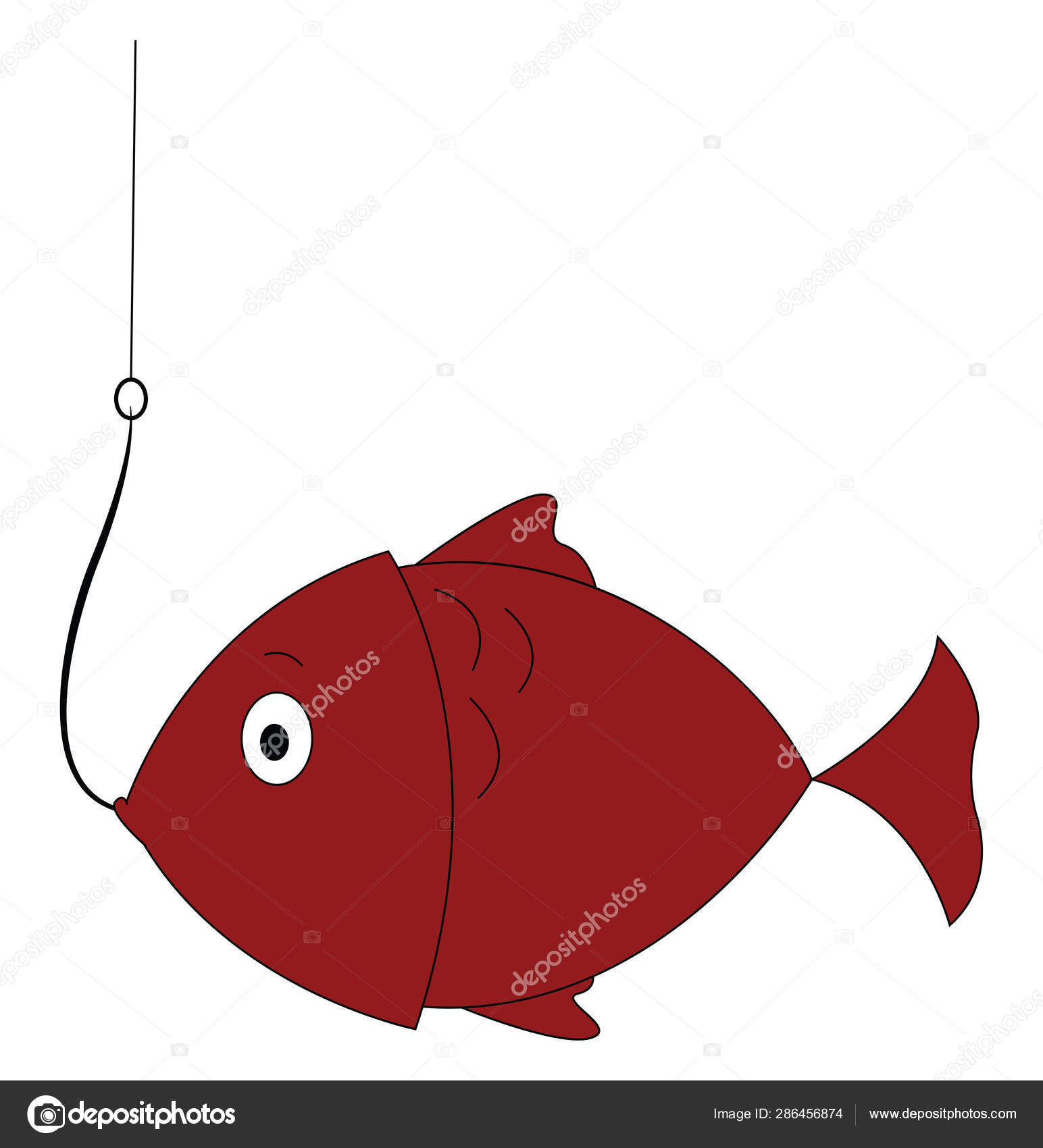 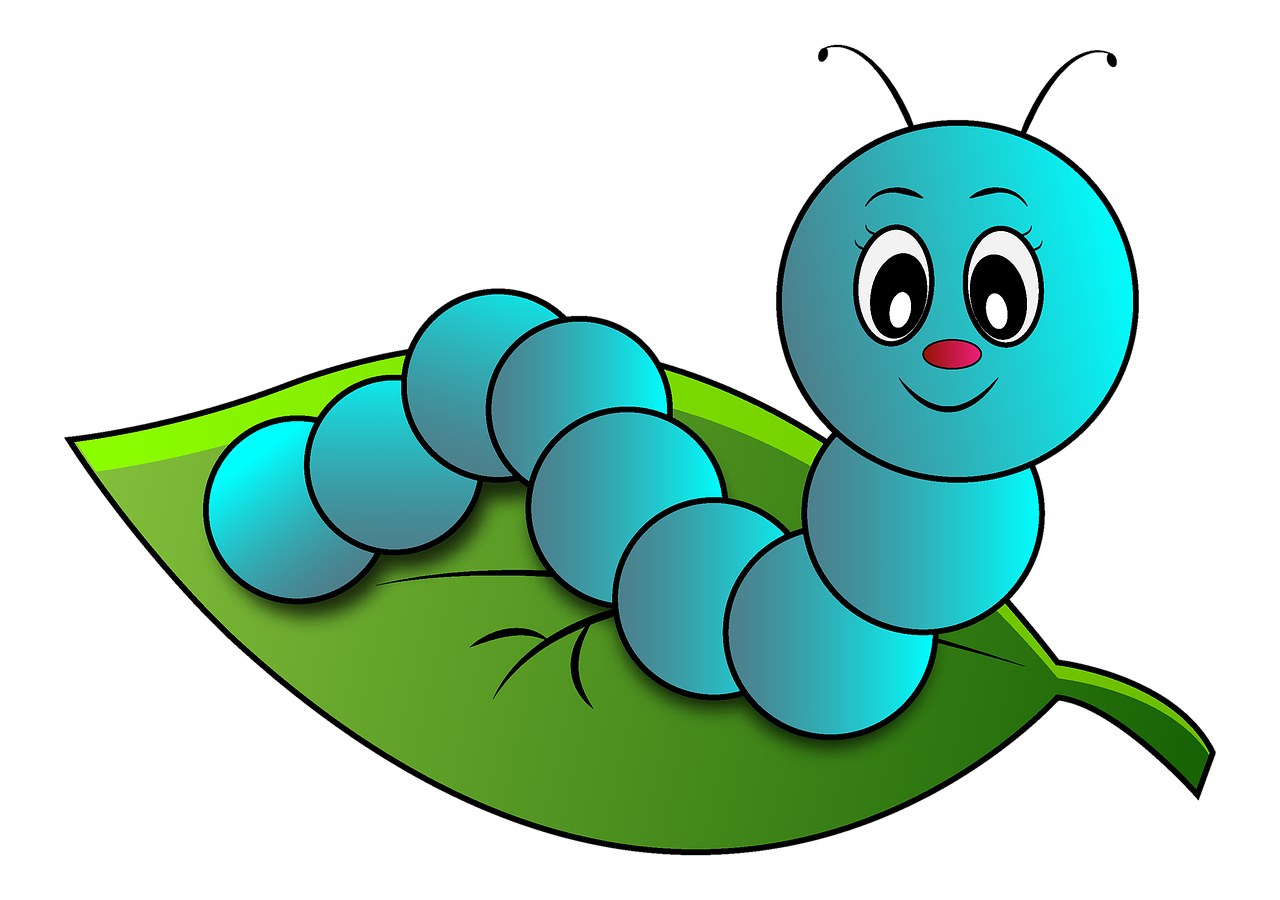 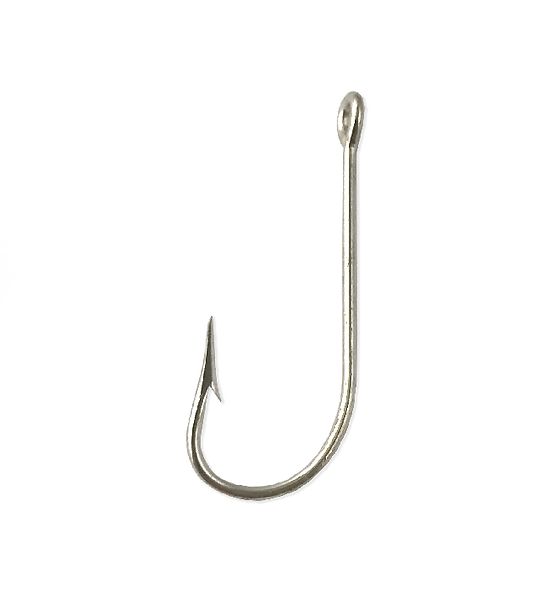 Osaajakoulutukset, erikoistumiskoulutukset ja korkeakouludiplomit 30-90 op
2-3 op:n kokonaisuudet
Moduulit, profiloiva osaaminen, räätälöidyt koulutustuotteet 15 op
MOOC
Luomu
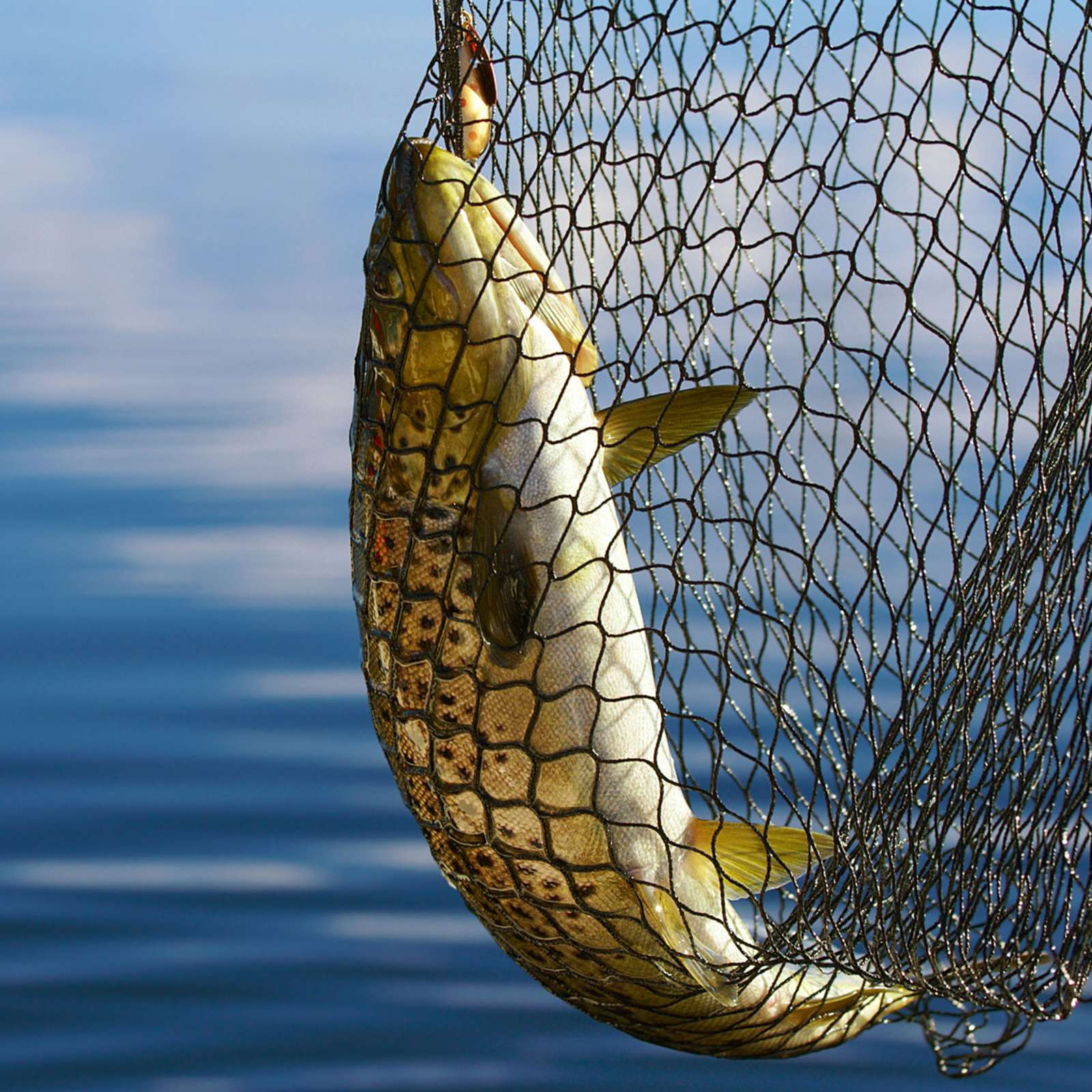 OS
haavissa
Tutkintokoulutukset
Pedagoginen pätevyys
Osaamisen monialainen syventäminen, kytkentä esim. teknologiakoulutuksiin.
lautasella
Luomu-osaajan opinpolun näkyväksi tekeminen
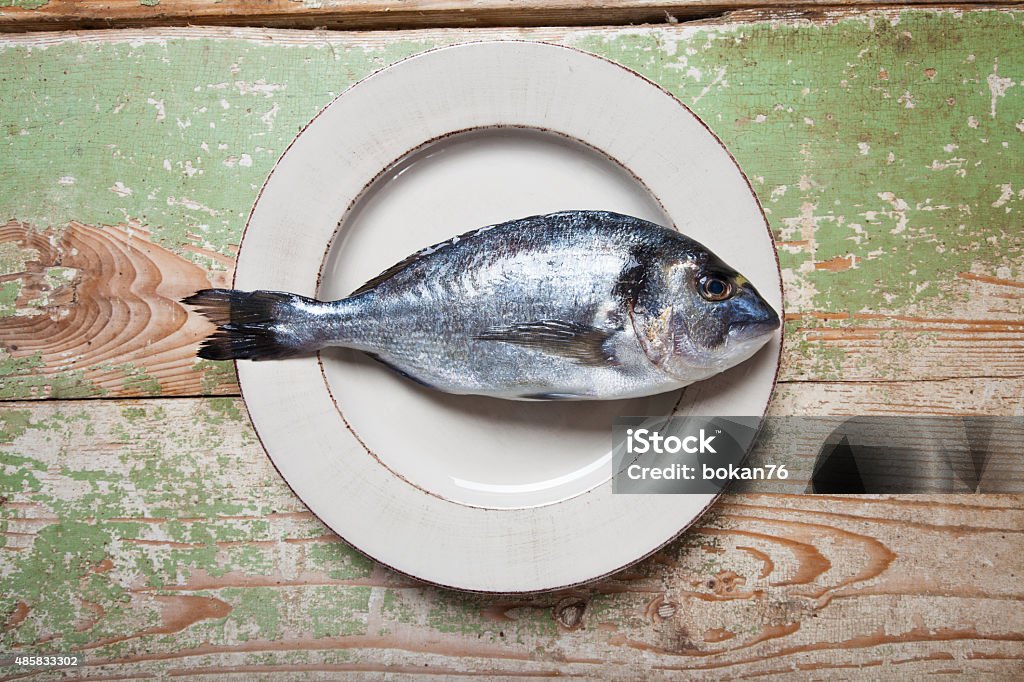 Valmistunut asiantuntija
Mukaeltu: Ahvenharju, Nylund, Peltoniemi, Sipilä 2023 (KP kehittämispäivät)